Welcome to All
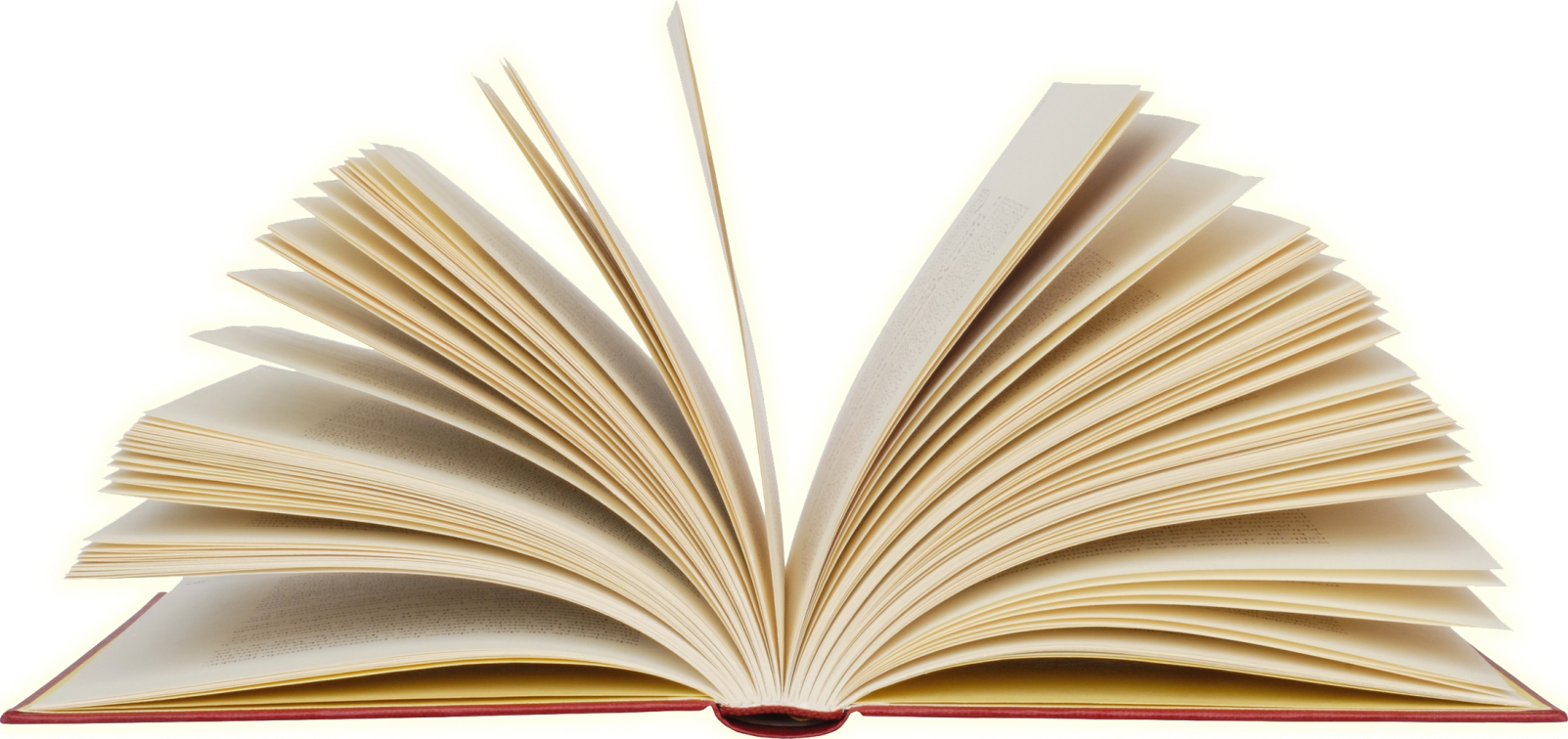 Developed & Edited By
Ahmad Mahfuz Mahbub
Senior Lecturer
Department of Biology
Cambrian School & College
Dhaka
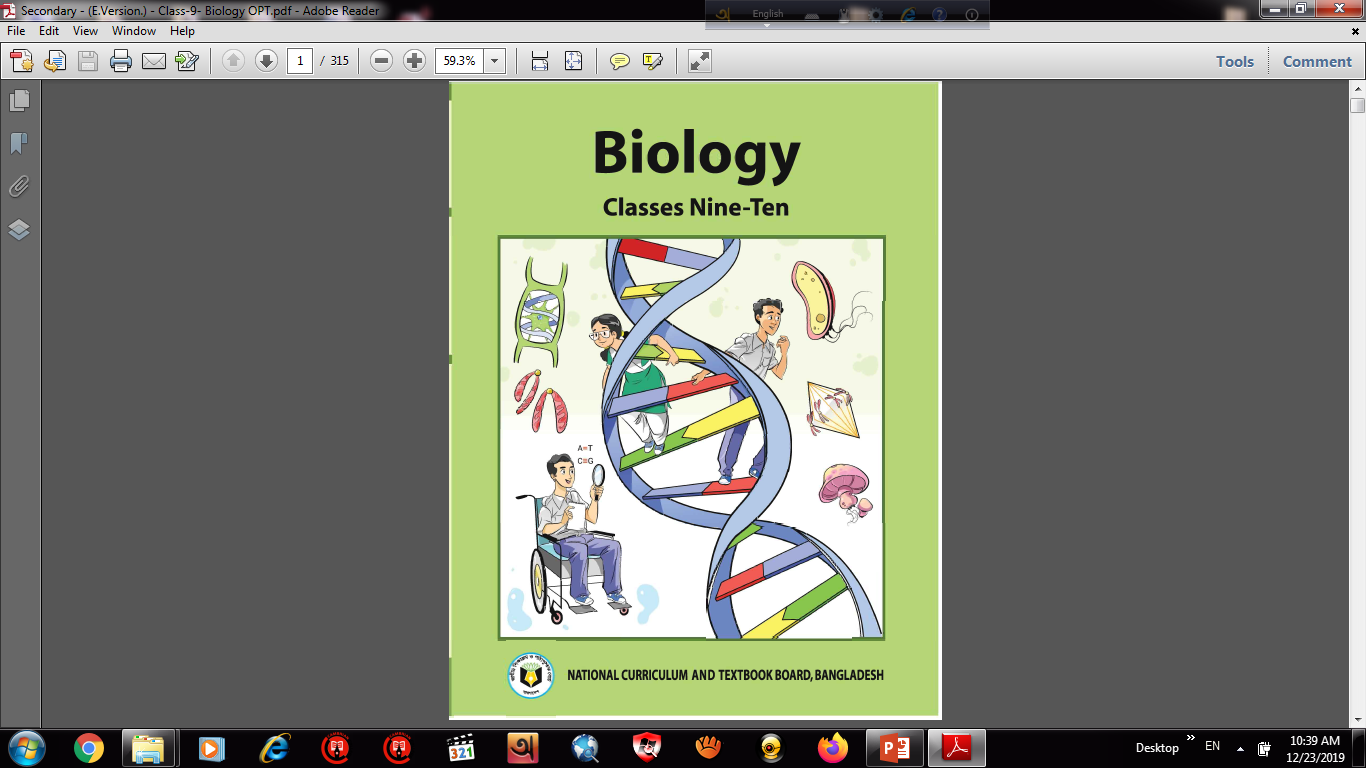 Class: IX-X
Subject: Biology
Chapter: Two
(Cells & Tissues of Organisms)
Class:13
Can you tell what the pictures are?
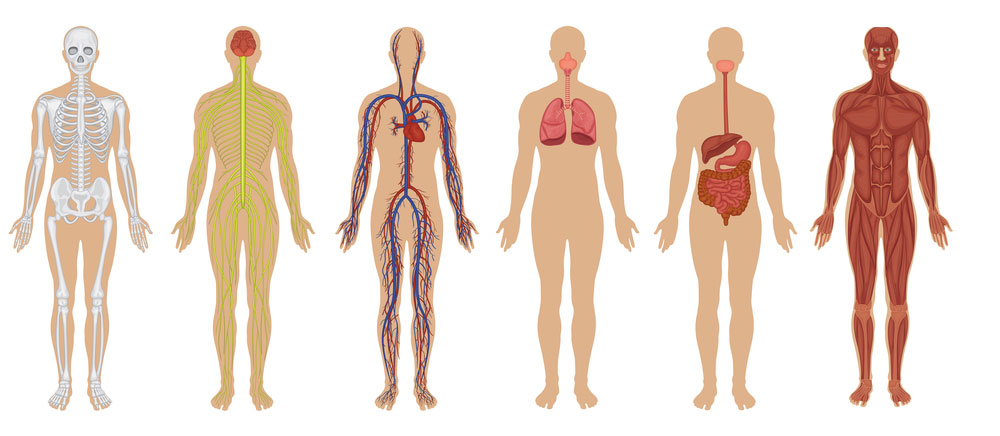 Physiology
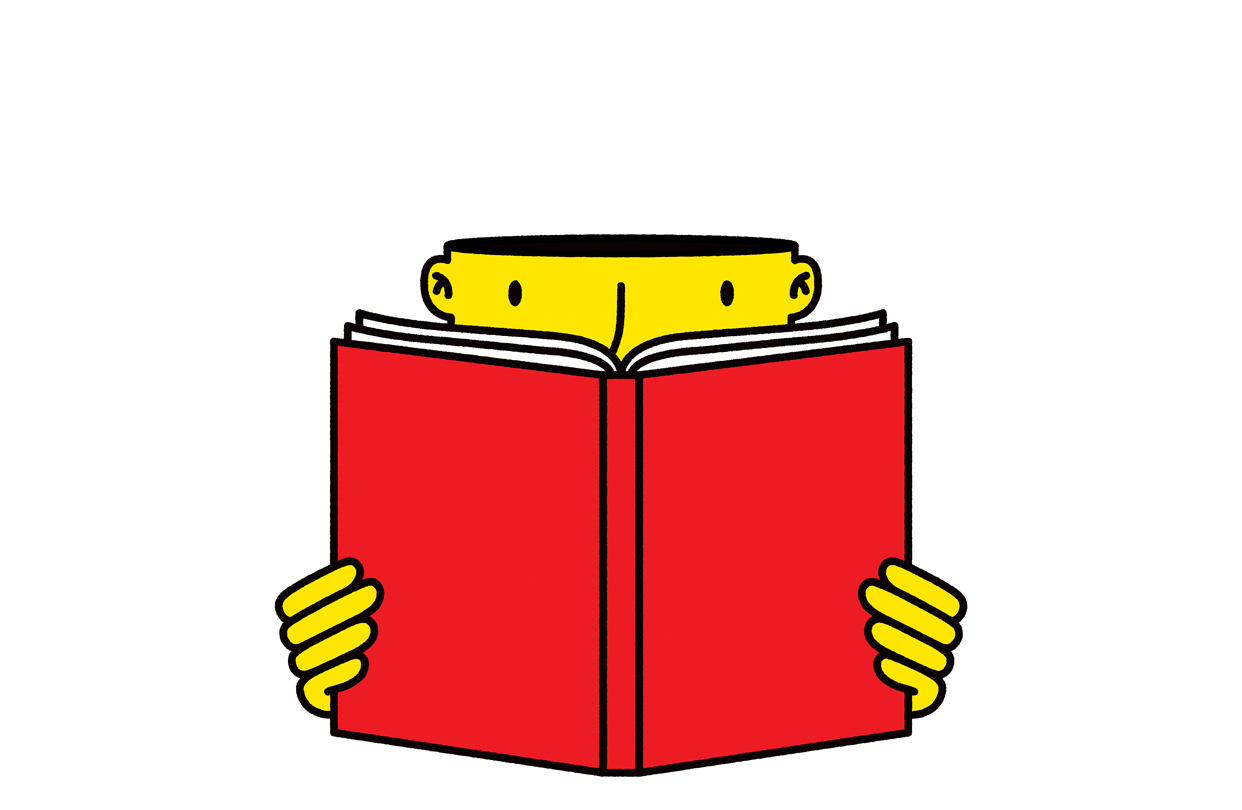 Lesson
Today
organ and system formation and function.
Learning Outcomes
End of the chapter, Student will able to…..
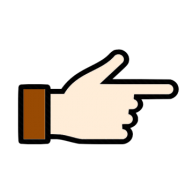 Explain the co-ordination of tissues,Organ and Organ
 System.
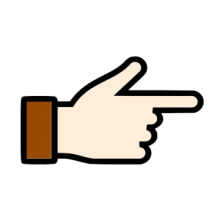 can explain the function of Organ 
and Organ System.
Example
Human body
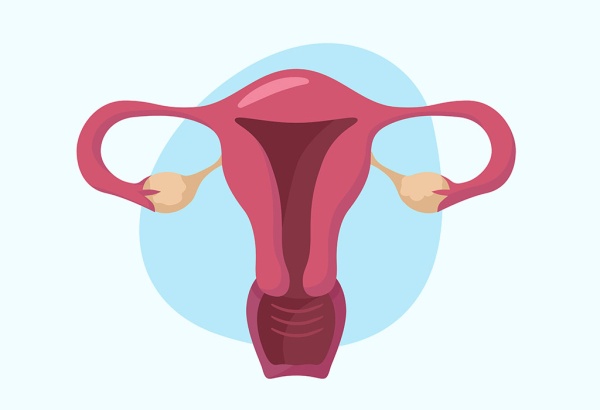 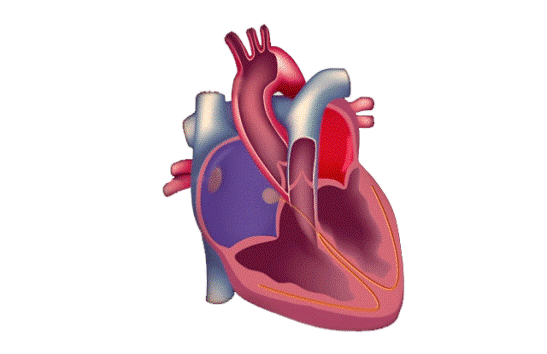 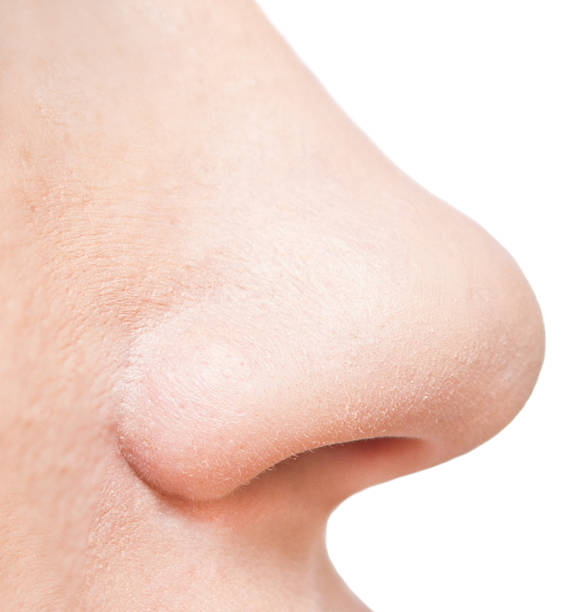 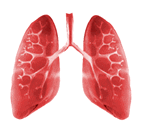 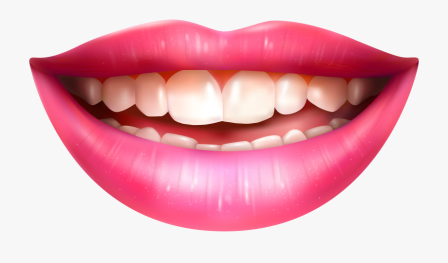 System
Organ
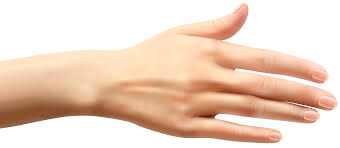 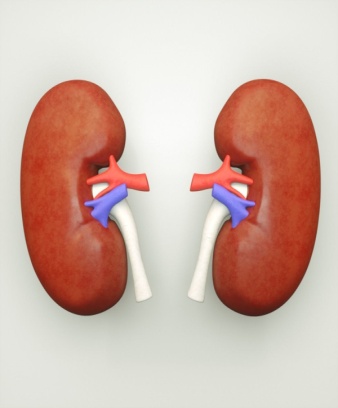 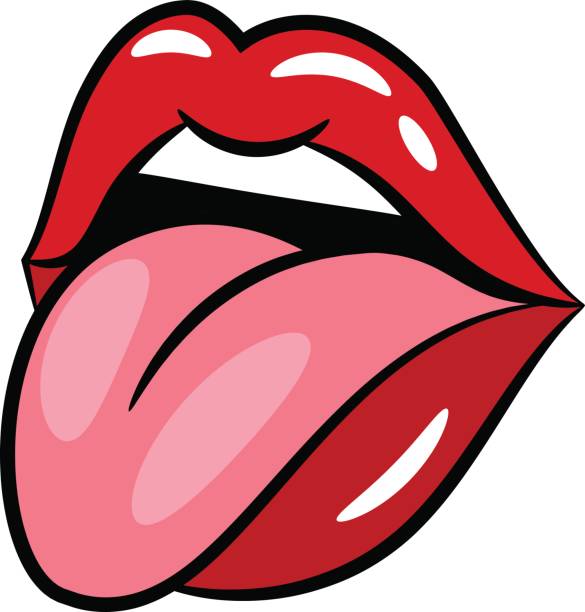 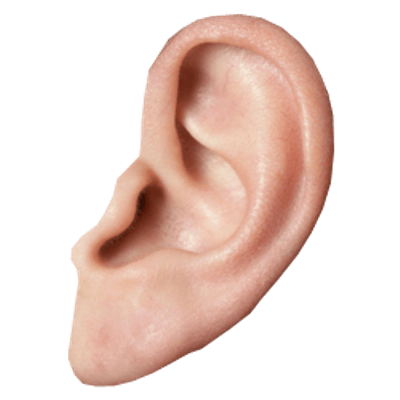 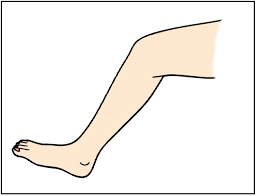 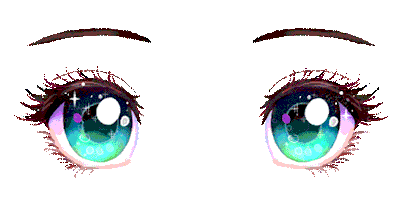 The number of organ is (2)
                                                                        Example:
1.External Organ
2.Enternal Organ
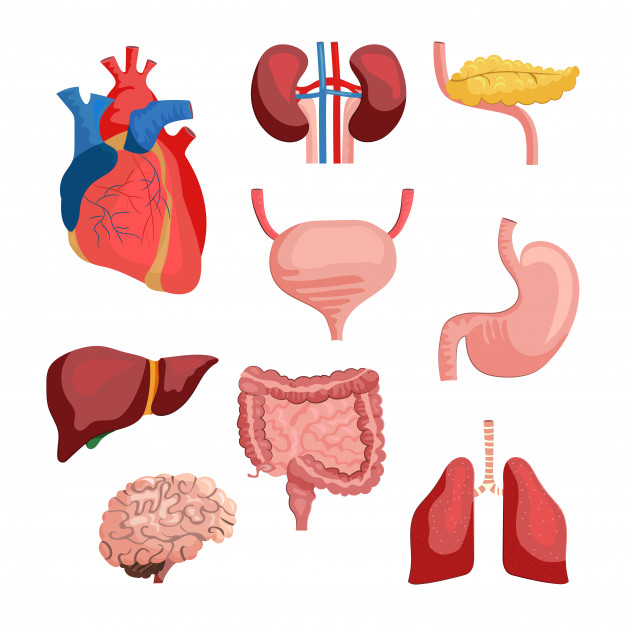 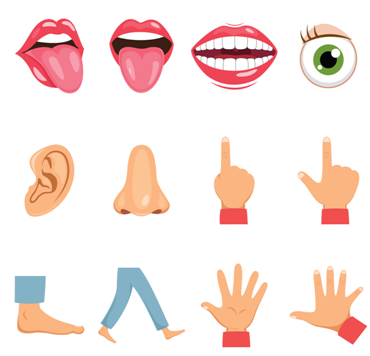 For physiological functions, a number of organs are formed in 
the body.
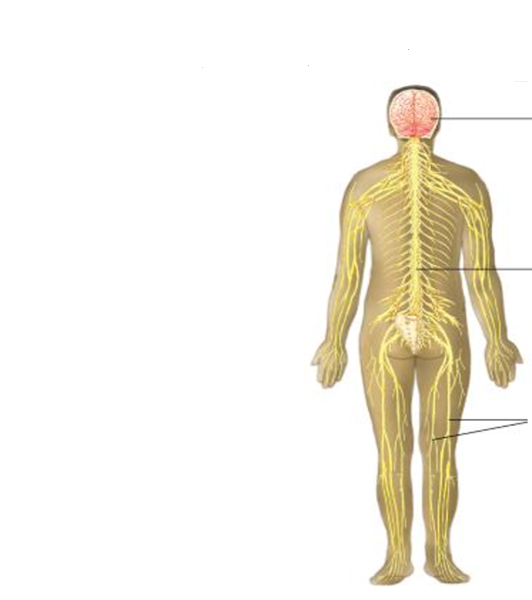 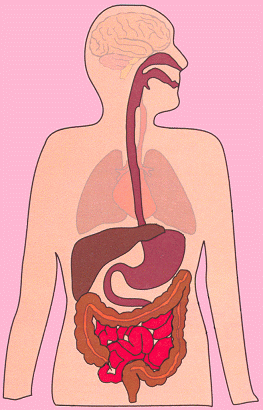 Reproductive 
system
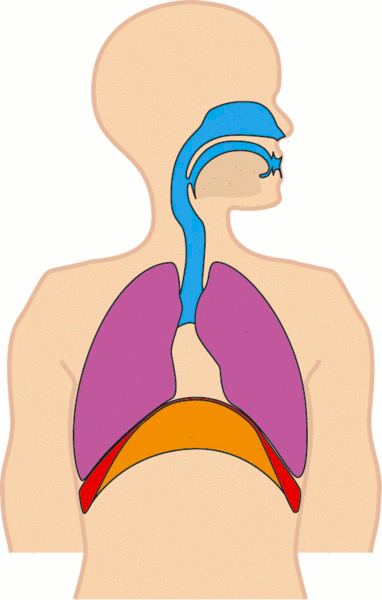 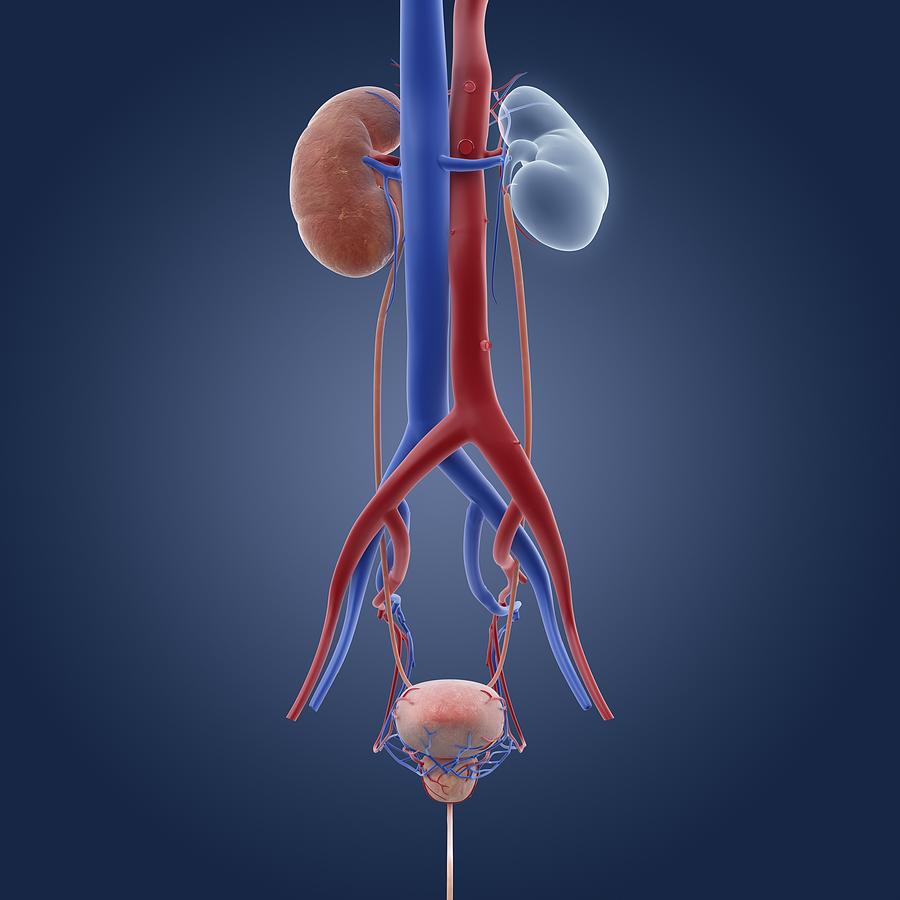 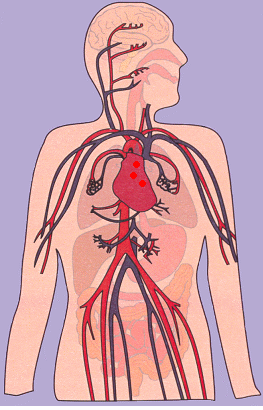 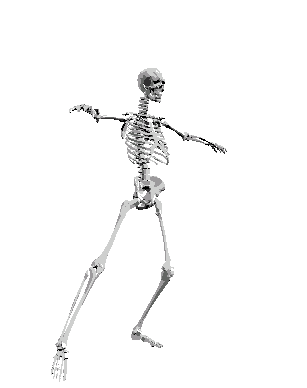 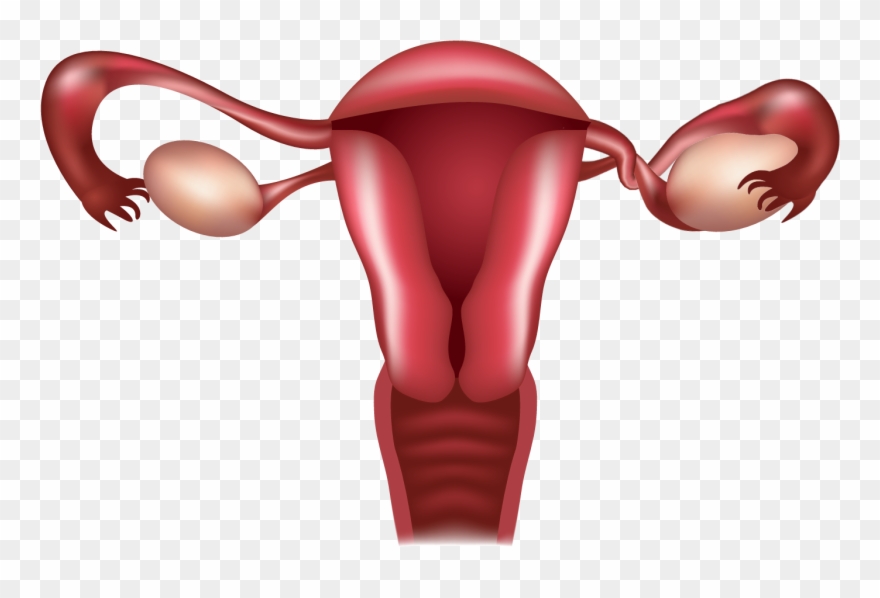 Digestive system
Nervous System
Excretory
system
Blood 
Circulatory
 system
Skeleton System
Respira
tory system
Respiratory
 System
Nasal cavity
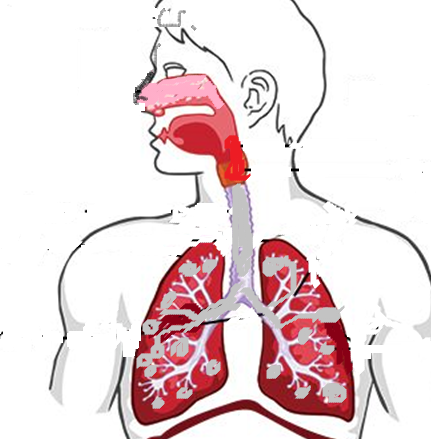 Nasal congestion
Trachea
Lung
Bronchus
Bronchial tubes
Alveoli
Diaphragm
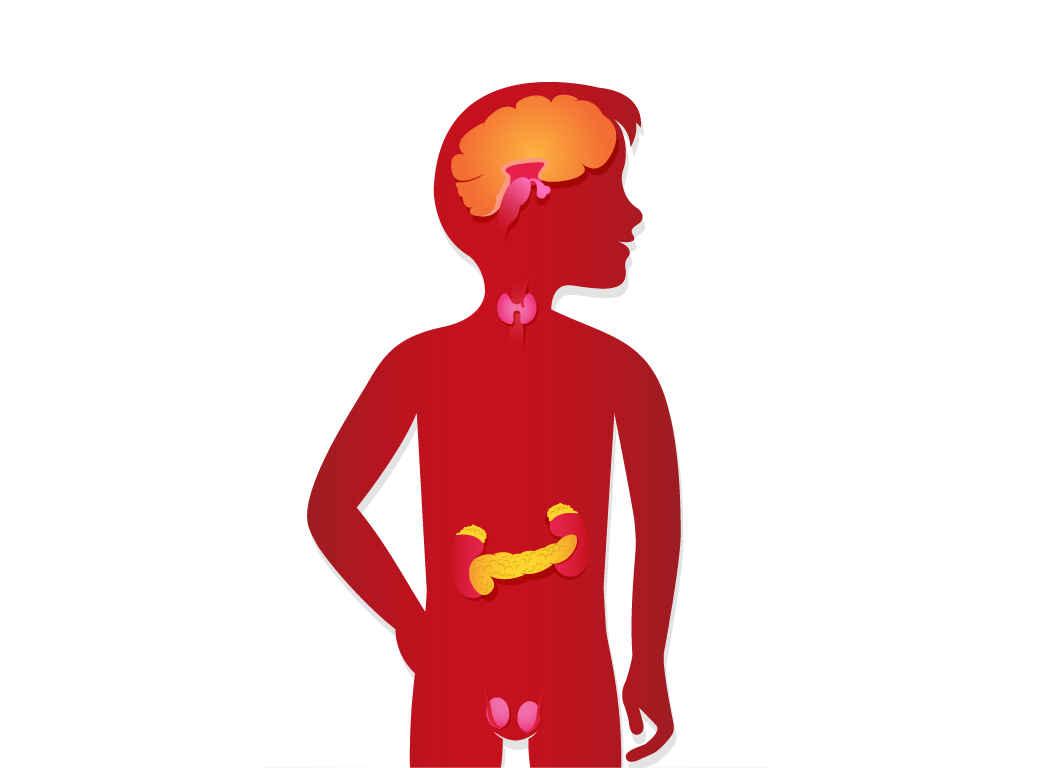 Human Hormone
 gland
Pituitary gland
hypothalamus
Thyroid
Thymus
Pineal
islets of
Langerhans
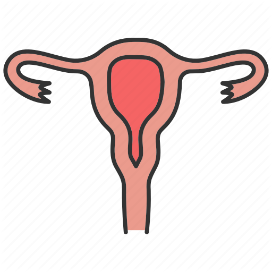 estrosgen
Testosterone
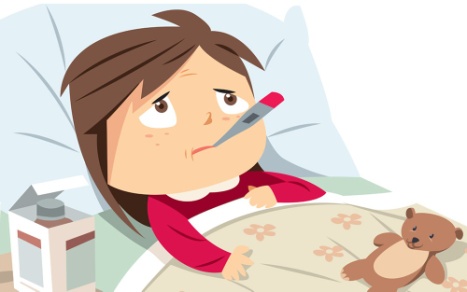 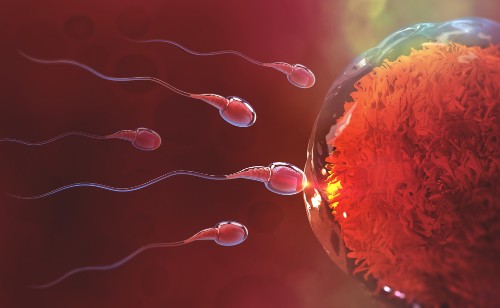 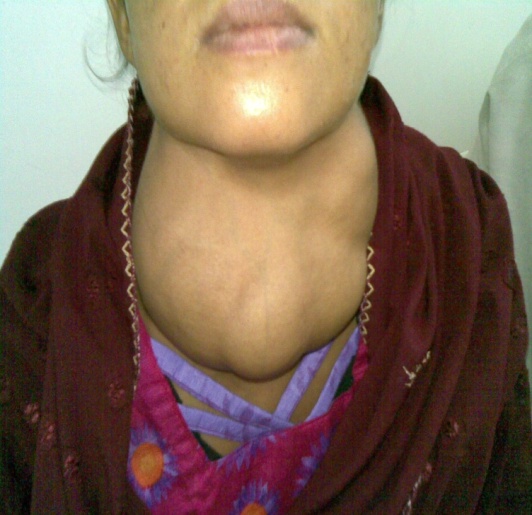 Helps prevent
 disease
Folate in 
the thyroid
 gland
Helps in
 breeding
Hormones
 Function
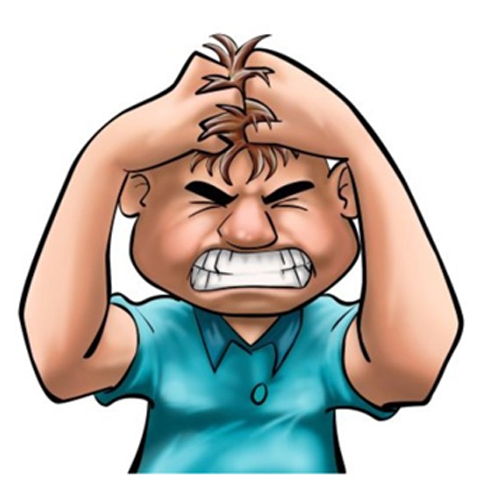 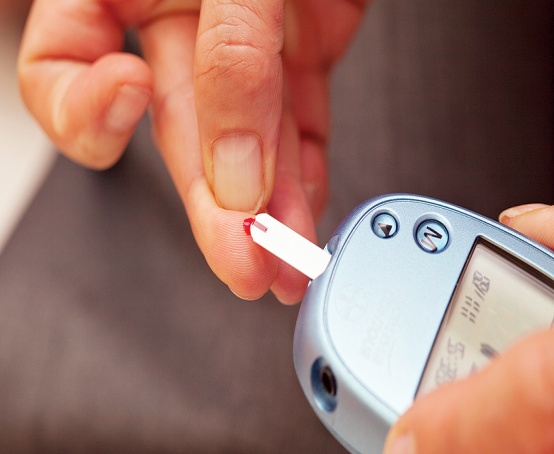 Adrenaline 
Hormones
 are  Protect
 from stress
Insulin hormone
 Controls sugar
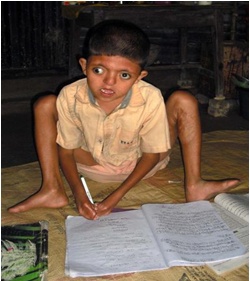 Children are
 physically
 handicapped
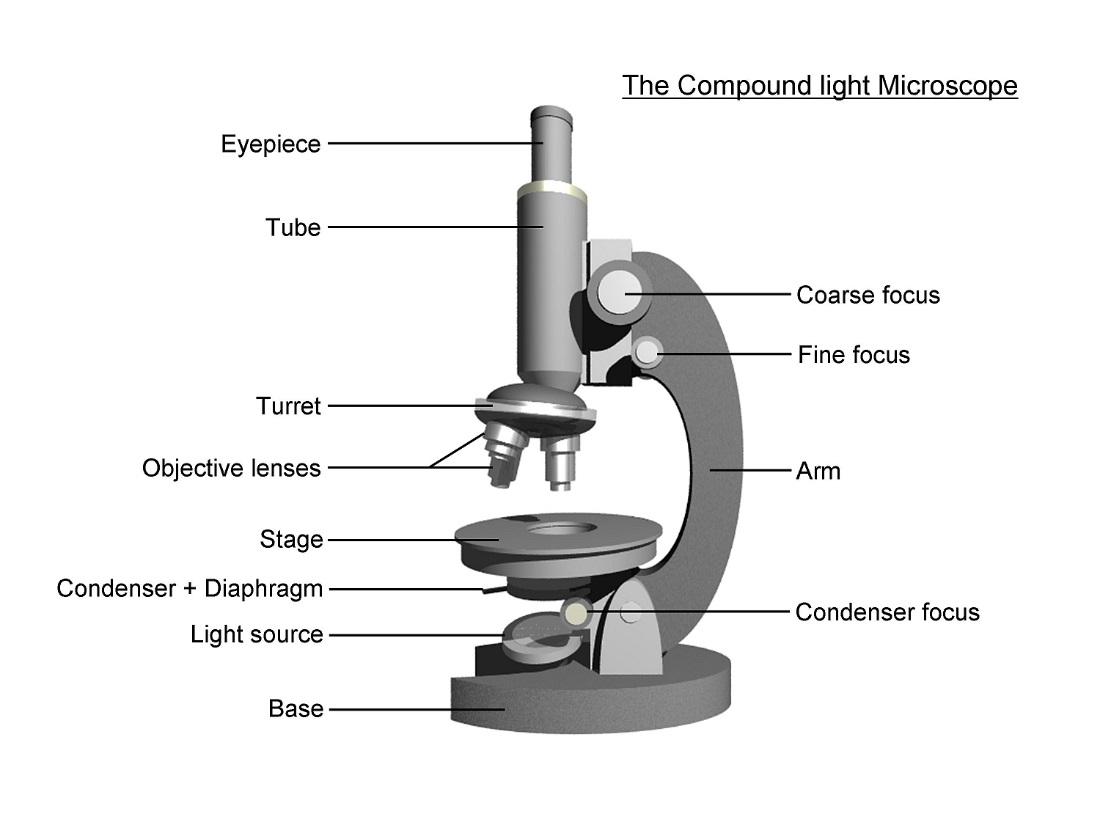 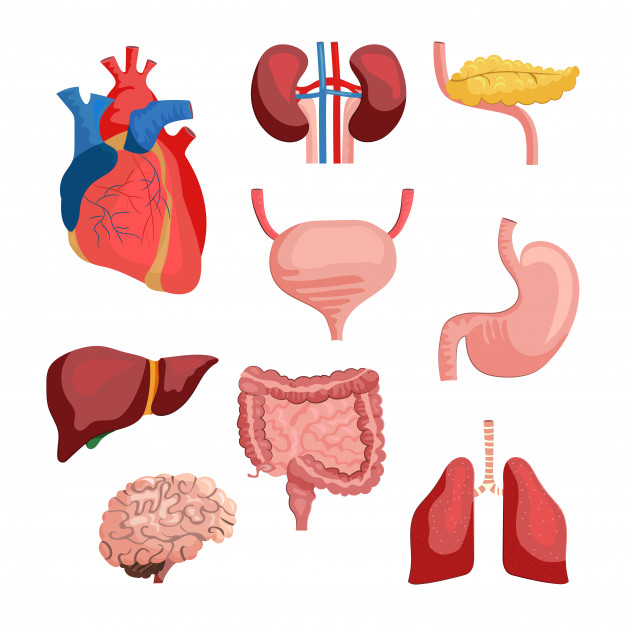 Evolution
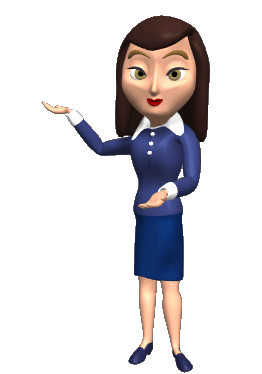 1. Say what is Organ and System.
2. Describe digestive system, Excretory System, blood 
circulation system function
3. Write down skin function.
4. What is the endrocrine gland?
Individual Work
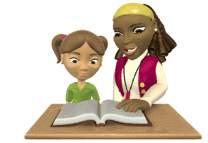 Draw a simple microscope.
Home Work
You will be write various types of System and its function .
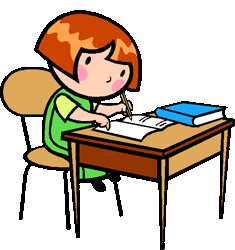 Thank You